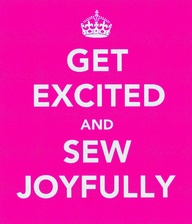 Accessory design
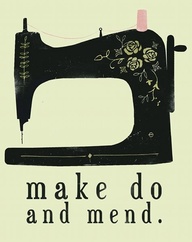 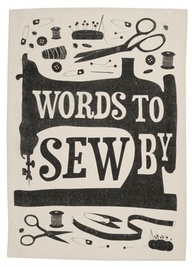 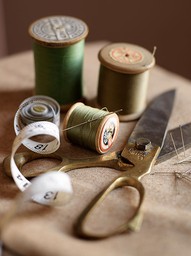 Examples:
Bags
Scarves
Hair accessories
Jewelry
Cell phone holders
Sunglass case 
Etc!
Sewing basics:
http://www.readymade.com/magazine/article/sew_far_sew_good
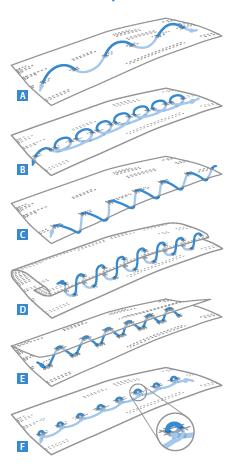 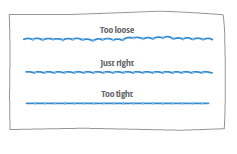 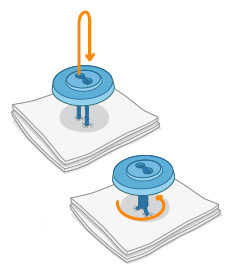 Projects from scrap fabric
http://tipnut.com/scrap-happy-fabric-scrap-ideas-free-patterns/
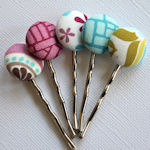 scarves
http://www.thismomsheart.com/2011/12/diy-t-shirt-scarf.html
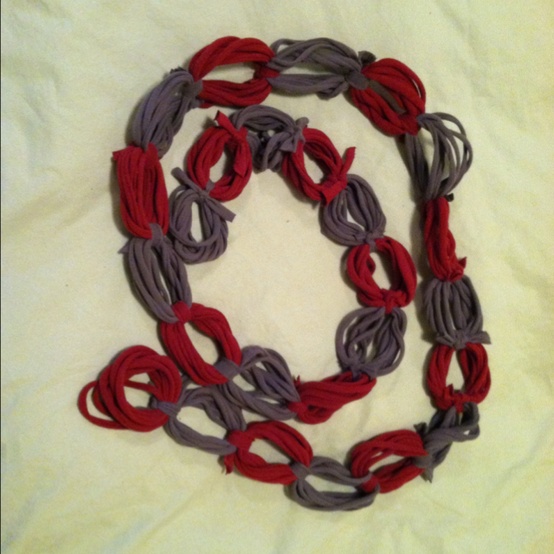 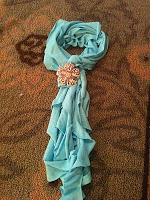 Headbands
http://realsouthernliving.blogspot.com/2012/01/1-old-t-shirt-headband-scarf-and.html
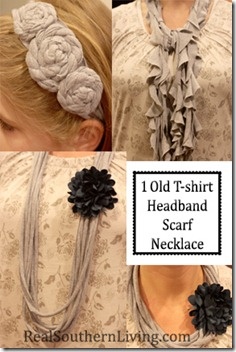 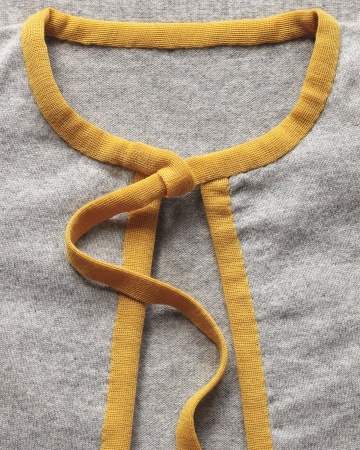 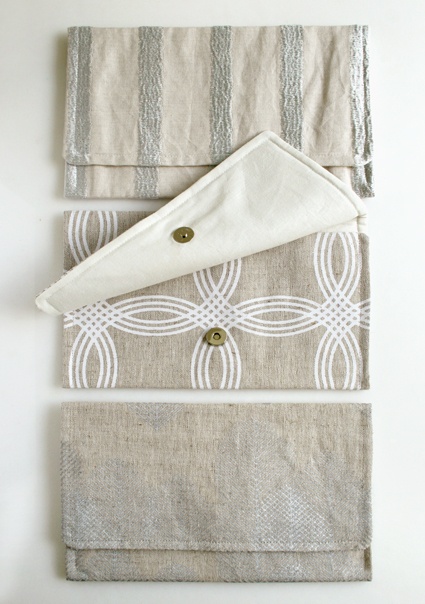 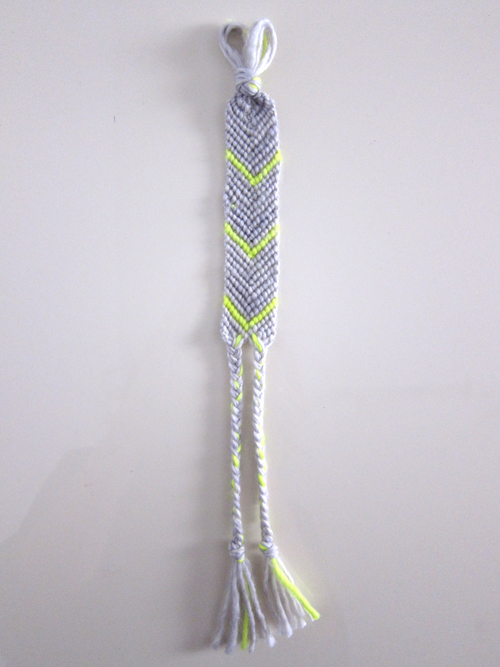 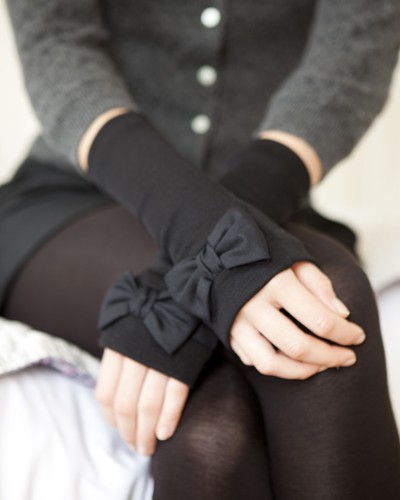 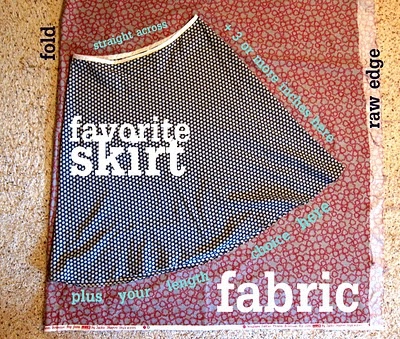 Skirts
http://coatsandclarksewingsecrets.blogspot.com/2012/06/10-super-easy-skirts.html
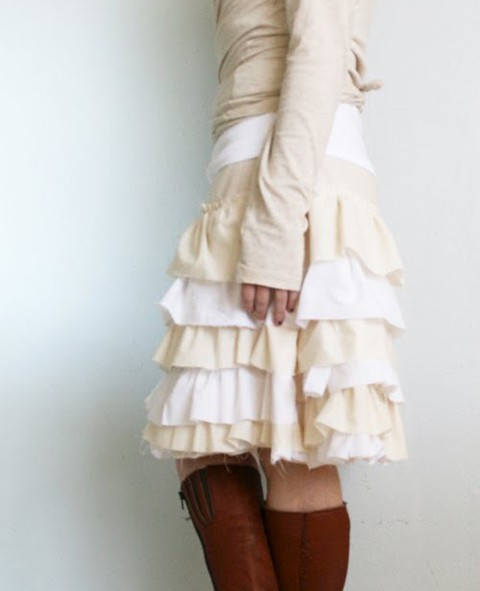 http://coatsandclarksewingsecrets.blogspot.com/2012/06/10-super-easy-skirts.html
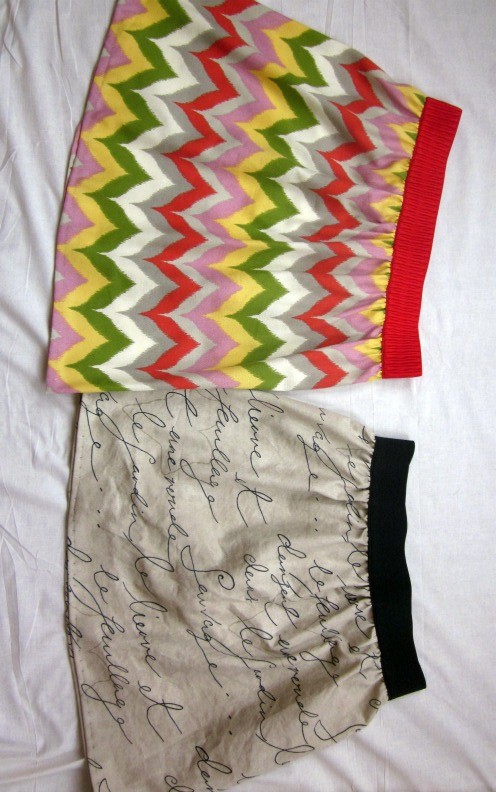 Bags
http://www.lemonsqueezyhome.com/2010/10/pleated-pouch-tutorial-with-pattern.html
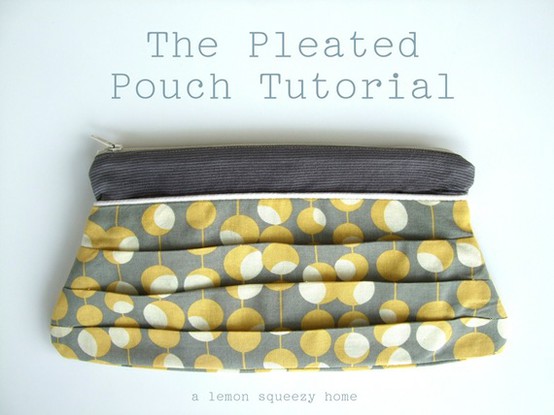 http://etcetorize.blogspot.ca/2011/08/t-shirt-tote-bag.html
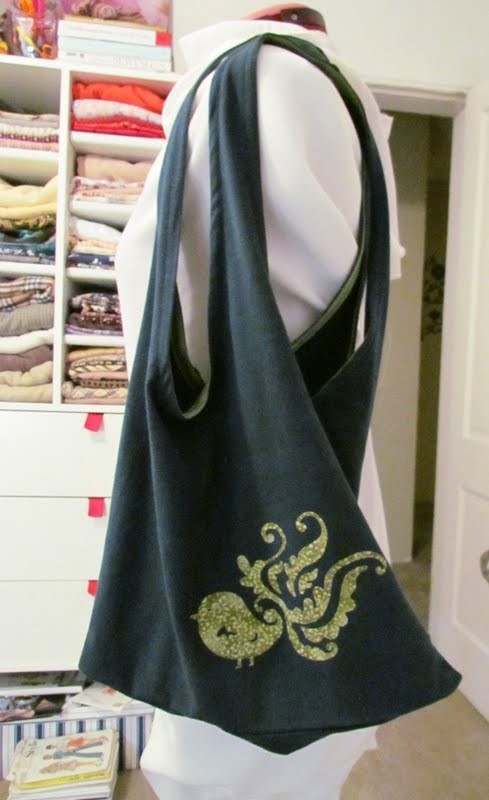 Jewelry
http://www.greenandgorgeous.net/2012/10/31/three-easy-diy-jewelry-tutorials-using-unexpected-materials/
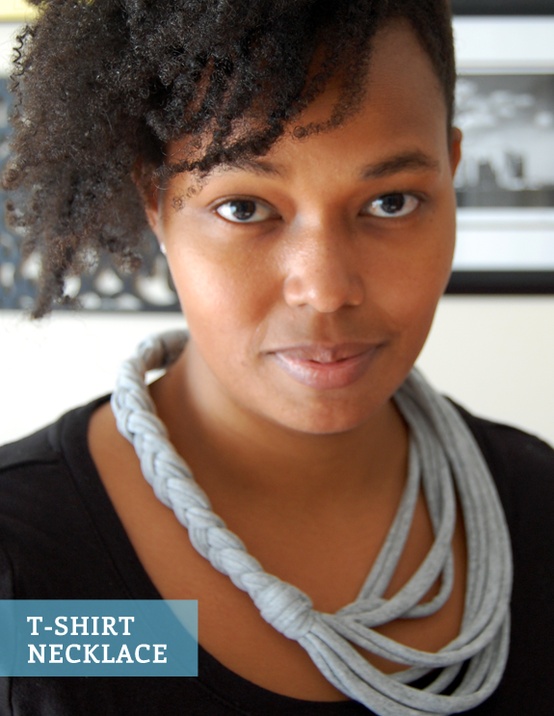 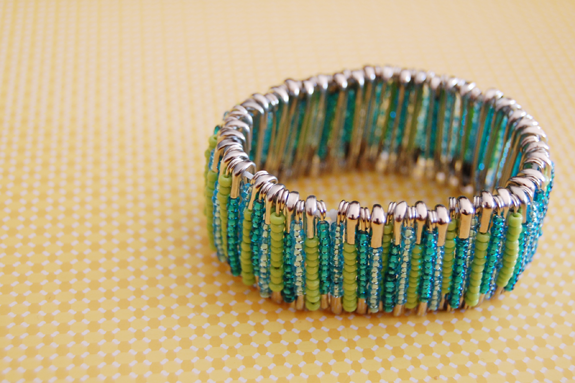 T shirt
http://connectthedotsons.blogspot.com/2011/03/diy-husbands-large-t-shirt-to-fitted.html
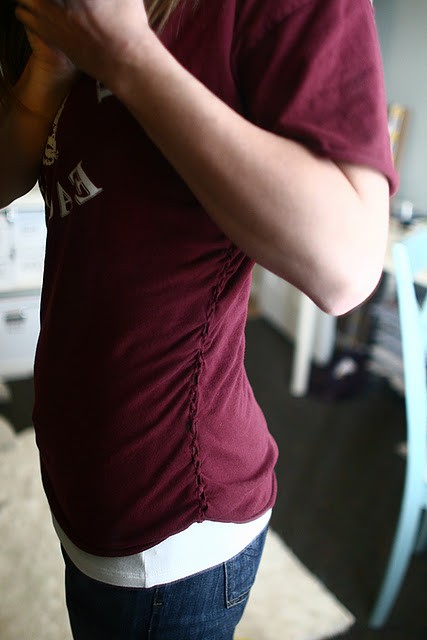 http://wobisobi.blogspot.com/2012/07/no-sew-one-shoulder-shirt-diy.html
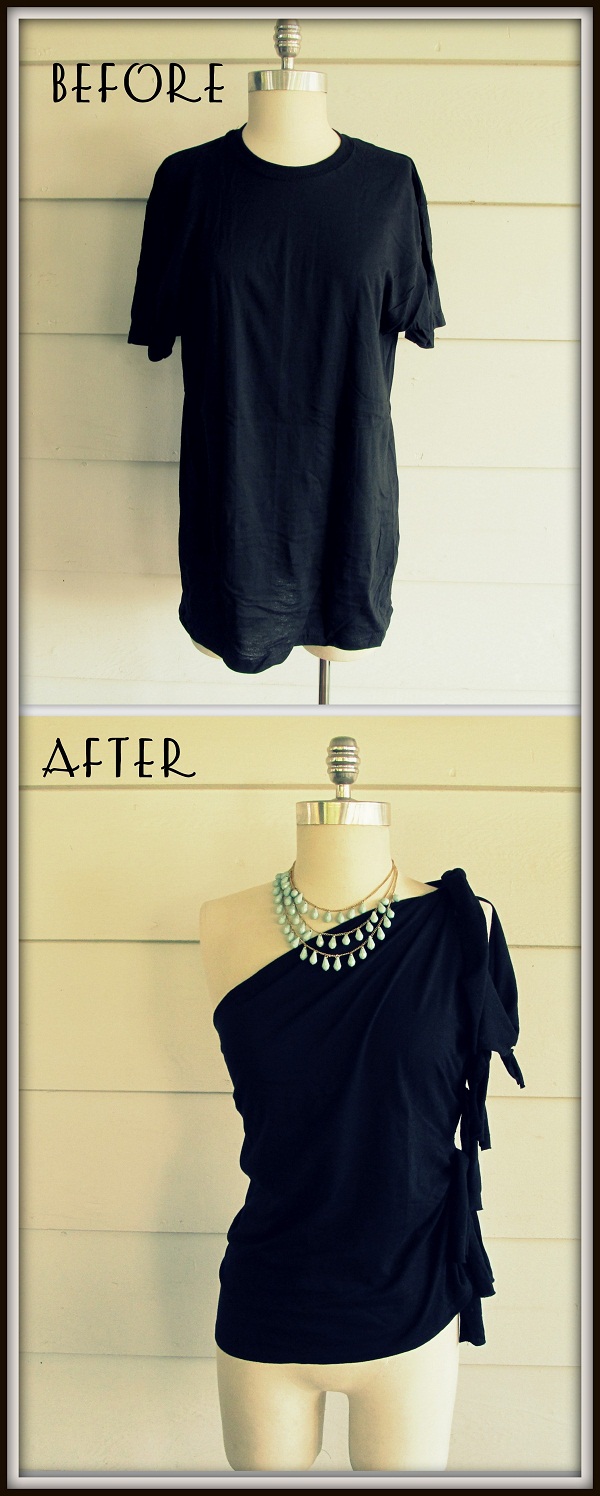 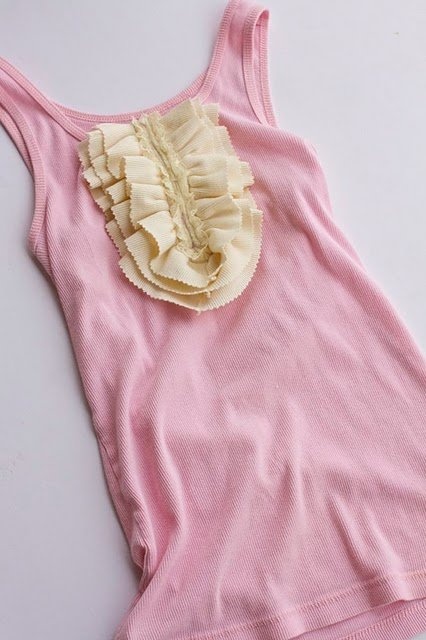 http://wobisobi.blogspot.com/2012/07/no-sew-halter-3-diy.html
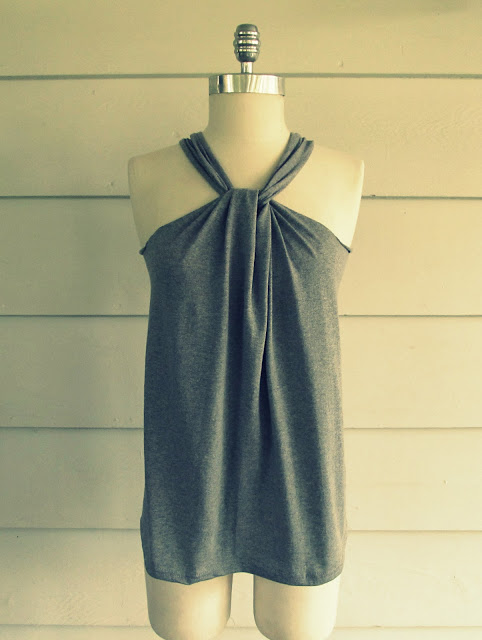 Flowers
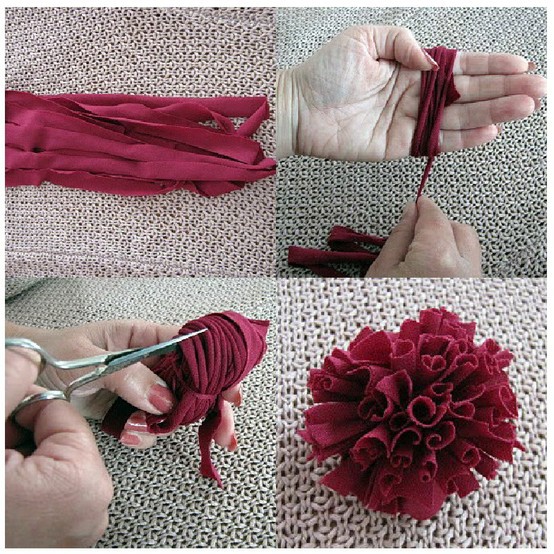 http://realsouthernliving.blogspot.com/2012/01/1-old-t-shirt-headband-scarf-and.html

http://lookslikehomemade.com/10-no-sew-t-shirt-upcycle-projects/
Bow
http://www.makeitandfakeit.com/2012/04/t-shirt-update-kate-spade-style.html
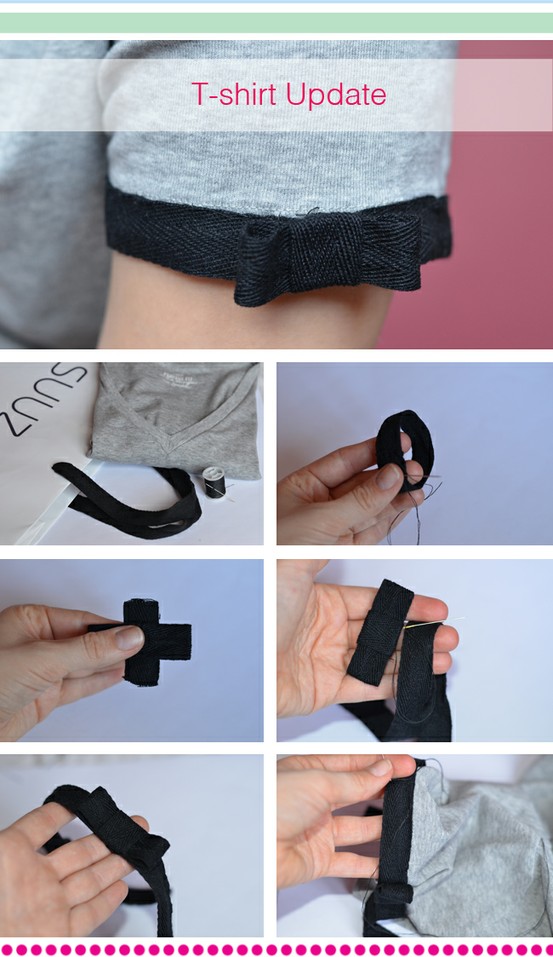 How to make a ruffle
http://www.twiggstudios.com/2012/02/chevron-ruffled-cushion.html
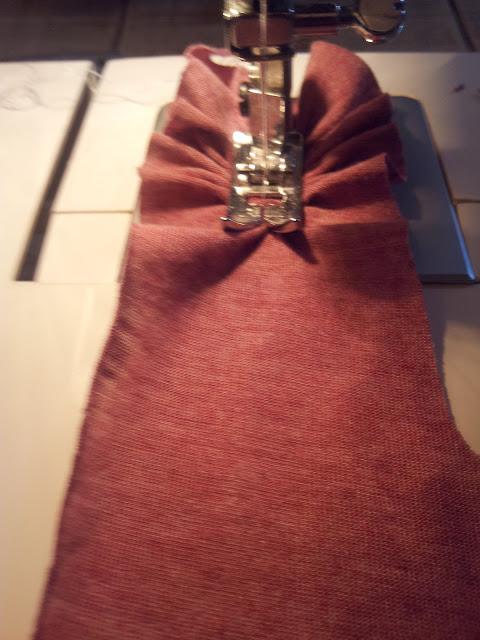 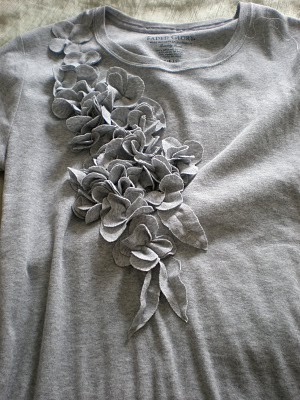